Cebula & Company
Krótki  pokaz  slajdów  przedstawi  wam nasze  piękne  miasto  KRAPKOWICE .

Zaczynamy!!!...
Trochę Historii
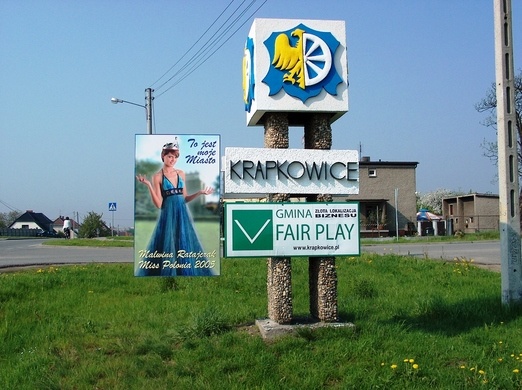 Nasze miasteczko Krapkowice powstało w latach  1290-1300 n.e
Zdecydowały o tym dogodne naturalne  warunki obronne. Dwie rzeki i mokradła . od najdawniejszych czasów broniły do tego miejsca dostępu. W starożytności , przebiegał w rejonie Krapkowic szlak  z Morzem Bałtyckim. Tutaj docierali kupcy rzymscy, jeździli oni przez Bramę Morawską, wzdłuż Odry, nad morze, przede wszystkim po bursztyn. Kupcy nabywali na naszych terenach skóry i płody rolne. Być może już w czasach rzymskich na tym szlaku, w miejscu najstarszej części
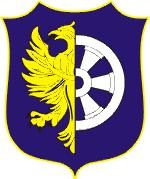 A oto galeria zdjęć na temat Krapkowic
Tablica informacyjna znajdująca się na naszym pięknym rynku. Pokazuje ona odległości między Krapkowicami a innymi ciekawymi miastami np. Wissen.
Barka przy ujściu Osobłogi
Panorama Krapkowic
Nasz zamek, który pełni teraz funkcję szkoły ponad gimnazjalnej
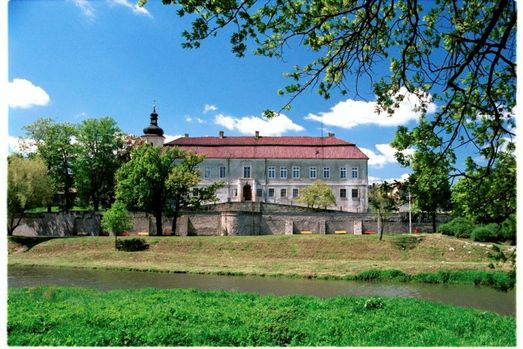 A oto zabytkowa remiza strażacka
Nasz stary  i bardzo piękny kościół katolicki pod wezwaniem św. Mikołaja
Krapkowicki młyn
Wieża  przy  ul. Opolskiej
A to nasz mały ale  fajny rynek 
To wszystko  Mamy nadzieję że podobał wam się nasz krótki pokaz slajdów…